ŠTEVILSKI IZRAZI Z OKLEPAJI IN ZAKONI RAČUNANJA
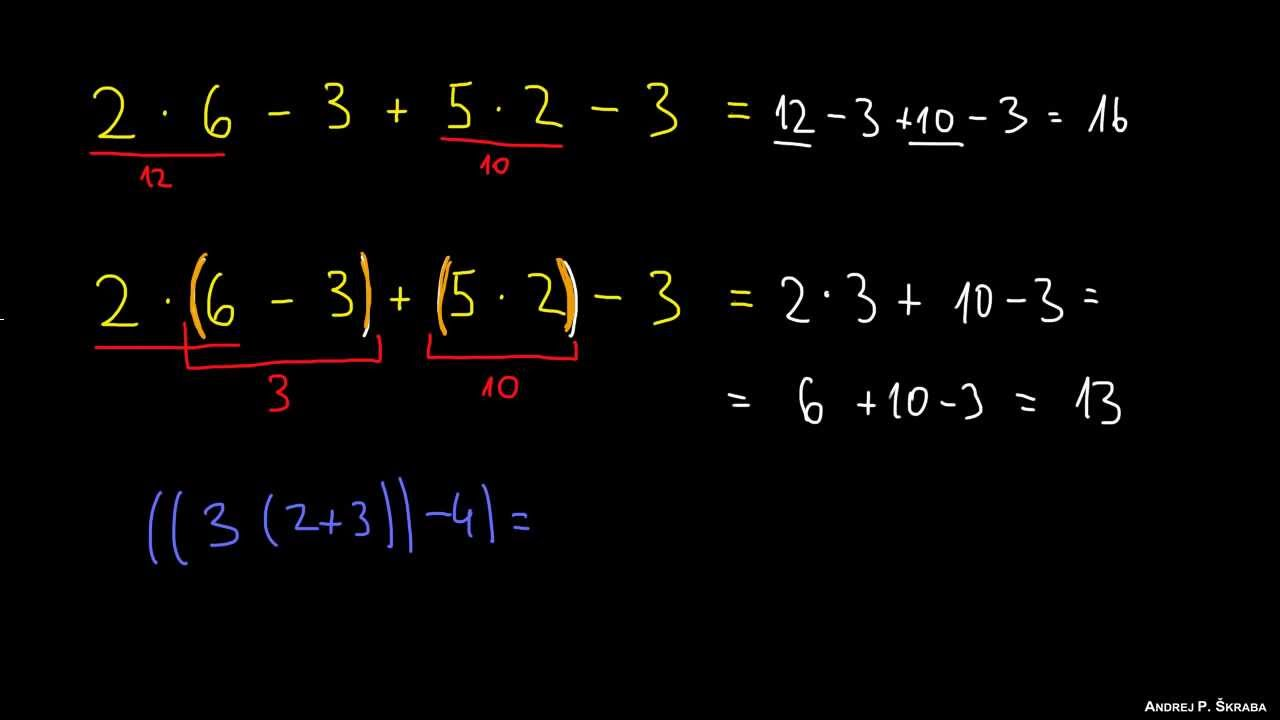 Jakob Behin, 6.b
Predstavil vam bom številske izraze z oklepaji Npr. ((((5 × 2) × 9 + 1) + 84 ÷ 6) ÷ 5) – 4 × 5 + 2 =    = (((10 × 9 + 1) + 14) ÷ 5) – 20 + 2 =    = (((90 + 1) + 14) ÷ 5) – 20 + 2 =    = ((91 + 14) ÷ 5) – 20 + 2 =    = (105 ÷ 5) – 20 + 2 =    = 21 – 20 + 2 = 3 in zakone računanja (o zamenjavi, združevanju in razčlenjevanju).Zakone moraš poznati, da lahko spretno izračunaš različne račune.
Postopek računanja številskega izraza z oklepaji
((((5 × 2) × 9 + 1) + 84 ÷ 6) ÷ 5) – 4 × 5 + 2 = najprej izračunamo vrednost v najbolj notranjem oklepaju 
in izračunamo računski operaciji množenje/deljenje, ki imata prednost pred sestevanjem/odštevanjem
= (((10 × 9 + 1) + 14) ÷ 5) – 20 + 2 = zatem pa razrešujemo oklepaje zaporedoma proti najbolj zunanjemu
= (((90 + 1) + 14) ÷ 5) – 20 + 2 =
= ((91 + 14) ÷ 5) – 20 + 2 =
= (105 ÷ 5) – 20 + 2 =

= 21 – 20 + 2 = 3 na koncu moraš izračunati po vrstnem redu operacij
ZAKONI RAČUNANJA
Pri računanju vrednosti številskega izraza lahko računamo lepo po vrsti, prednost damo množenju/deljenju. Pomagamo si lahko s pisnim računanjem.
Primer:
3 + 2 × 18 × 5 – 36 – 13 – 24 = 
= 3 + 36 × 5 – 36 – 13 – 24 =
= 3 + 180 – 36 – 13 – 24 =
= 183 – 36 – 13 – 24 =
= 147 – 13 – 24 =                       
= 134 – 24 =                               
= 110
2×18             183
2                  -  36
16                 147
36
Lahko pa nekatere računske operacije zapišemo v oklepaj in uporabimo zakone računanja. V tem primeru lahko računamo na pamet.
Primer:
3 + 2 × 18 × 5 – 36 – 13 – 24 = 
= 3 + 18 × 10 – (36 + 13 + 24) =
= 3 + 180 – (60 + 13) =
= 3 + 180 – 73 =
= 183 – 73 =
= 110

Vrednost številskega izraza lahko pogosto izračunamo na več različnih načinov. Spretnejše računanje nam omogočata zakon o zamenjavi in zakon o združevanju.
ZAKON O ZAMENJAVI
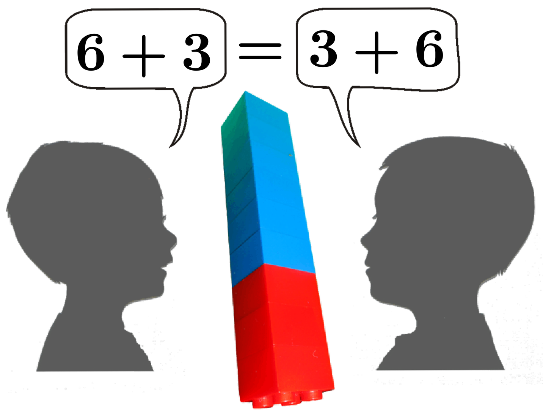 Velja za:
 seštevanje
3 + 180 = 183  ali  180 + 3 = 183  
Vrstni red seštevancev smemo v številskem izrazu zamenjati in se vsota ne spremeni.
množenje
18 × 10 = 180   ali  10 × 18 = 180 
Vrstni red faktorjev smemo v številskem izrazu zamenjati in se produkt ne spremeni.



                                 6-krat po 2 kocki                                                    2-krat po 6 kock
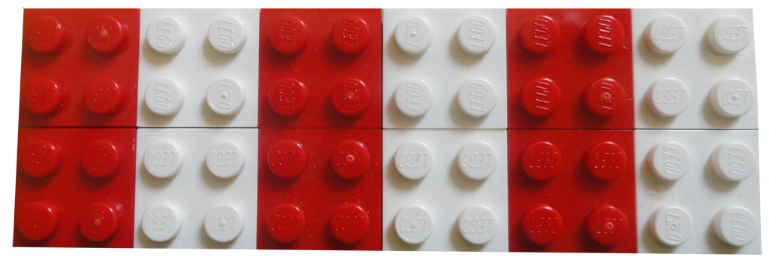 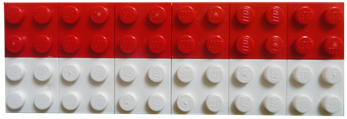 ZAKON O ZDRUŽEVANJU
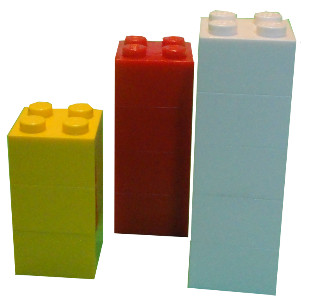 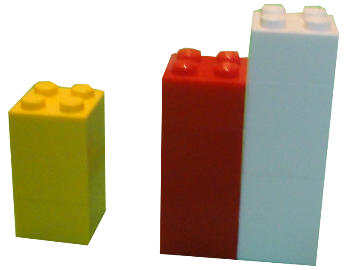 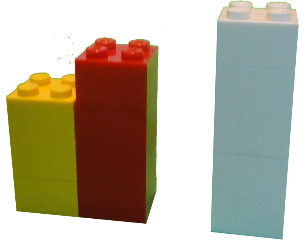 Velja za:
 seštevanje
    36 + 13 + 24 =       ali        36 + 13 + 24 =        ali       36 + 13 + 24 =    
= (36 +13) + 24 =               = 36 + (13 + 24) =             = (36 + 24) + 13 =   
= 49 + 24 = 73                    = 36 + 37 = 73                  = 60 + 13 = 73 
V številskem izrazu z več seštevanci je vrstni red seštevanja poljuben. Vrednost številskega izraza je vedno enaka.

Množenje
    2 × 18 × 5 =        ali         2 × 18 × 5 =        ali            2 × 18 × 5 = 
= (2 × 18) × 5 =                = 2 × (18 × 5) =                 = (2 × 5) × 18 = 
= 36 × 5 = 180                  = 2 × 90 = 180                  = 10 × 18 = 180
Vrstni red množenja je poljuben. Vrednost številskega izraza se ne spremeni.
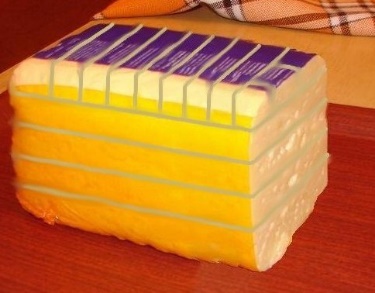 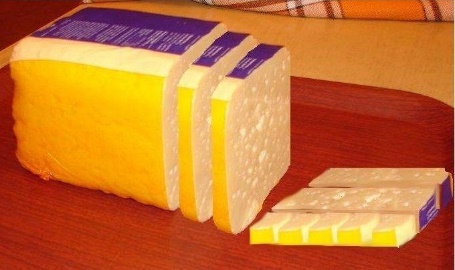 ZAKON O RAZČLENJEVANJU
Število (2) pomnožimo z vsoto dveh števil tako, da pomnožimo vsak člen zase, produkta pa seštejemo.
Primer:                                                                                        Primer:
2 × 4 + 2 × 3 = 2 × (4 + 3)                                           2 × 4 – 2 × 3 = 2 × (4 – 3)                    8 + 6 = 2 × 7                                                                8 – 6 = 2 × 1 
                14 = 14                                                                           2 = 2                                              
                                                      2 vrsti po (4+3) kock    2 vrsti po 4 in 2 vrsti po 3 kocke
Vsoto ali razliko števil lahko pomnožimo s številom tako, da s tem številom pomnožimo vsak  člen vsote ali razlike. Produkt vsote z nekim številom zapišemo kot vsoto produktov. Produkt razlike z nekim številom zapišemo kot razliko produktov. Pri tem se vrednost številskih izrazov ne spremeni.
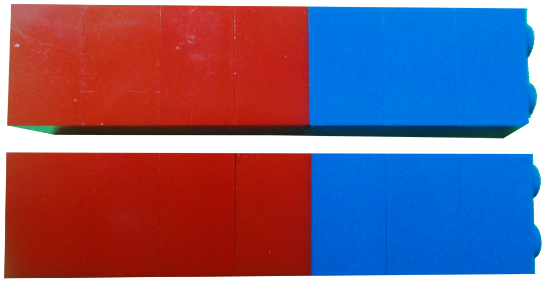 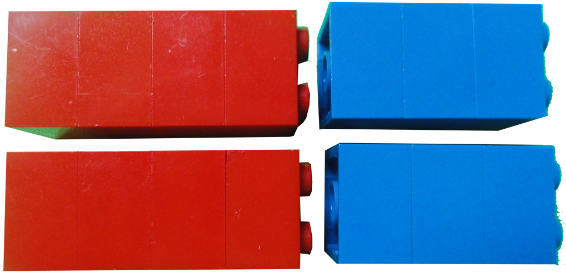 POVZETEK
V številskih izrazih z oklepaji imajo prednost računske operacije, zapisane v oklepajih. Računamo od notranjega oklepaja navzven.
V številski izrazih z enakovrednimi računskimi operacijami računamo od leve proti desni.
V številskih izrazih z različnimi računskimi operacijami brez oklepajev imata prednost računski operaciji množenja in deljenja.  
Zakon o zamenjavi pravi da: 
pri seštevanju lahko zamenjamo seštevanca, 
pri množenju  lahko zamenjamo faktorja.
Zakon o združevanju pravi da: 
pri seštevanju lahko poljubno združujemo seštevance (postavljamo oklepaje),     
pri množenju lahko poljubno združujemo faktorje (postavljamo oklepaje).                                                                                      
Zakon o zamenjavi in zakon o združevanju ne veljata za računski operaciji odštevanja in deljenja.
Zakon o razčlenjevanju pravi, da lahko število pomnožimo z vsoto dveh števil tako, da pomnožimo vsak člen zase, produkta pa seštejemo. 
Zakon o razčlenjevanju uporabimo pri spretnem računanju.
Literatura in viri:
Berk, Jože: Skrivnosti števil in oblik 6., učbeniki za matematiko v 6. razredu osnovne šole, Ljubljana, Rokus Klett, 2017
https://eucbeniki.sio.si/matematika6/450/index8.html
https://eucbeniki.sio.si/matematika6/450/index9.html
https://eucbeniki.sio.si/matematika6/450/index.html
https://eucbeniki.sio.si/matematika6/450/index1.html
https://eucbeniki.sio.si/matematika6/450/index2.html
https://eucbeniki.sio.si/matematika6/450/index3.html
https://eucbeniki.sio.si/matematika6/450/index4.html
https://eucbeniki.sio.si/matematika6/451/index1.html
https://eucbeniki.sio.si/mat5/717/index6.html
https://eucbeniki.sio.si/mat8/799/index3.html

Slika - naslovna stran:
https://www.google.com/search?q=%C5%A1tevilski+izrazi+z+oklepaji&client=firefox-b-d&hl=sl&source=lnms&tbm=isch&sa=X&ved=2ahUKEwjlgoGjr-HpAhWiwqYKHRa4DcEQ_AUoAXoECAwQAw&biw=1920&bih=966#imgrc=w2IewE0D5nV31M